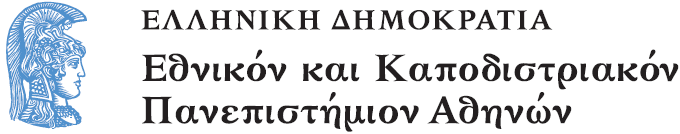 Σχεδίαση Μεικτών VLSI Κυκλωμάτων
Ενότητα 9: Ευστάθεια και Αντιστάθμιση Συχνότητας

Αγγελική Αραπογιάννη
Σχολή Θετικών Επιστημών
Τμήμα Πληροφορικής και Τηλεπικοινωνιών
Σύστημα αρνητικής ανάδρασης
Συνάρτηση μεταφοράς κλειστού βρόχου
Ταλαντωτής αν:
Συνθήκη Barkhausen:
Συστήματα πολλαπλών πόλων
Οι πρόσθετοι πόλοι επηρεάζουν τη φάση πολύ περισσότερο από ό,τι την απολαβή.
Περιθώριο φάσης
Αντιστάθμιση συχνότητας (1 από 4)
Ένα σύστημα με έναν πόλο είναι πάντοτε σταθερό.
Ένας ενισχυτής δύο βαθμίδων με πόλους στην ίδια περιοχή συχνοτήτων χρειάζεται αντιστάθμιση.
Στρατηγική: Απομακρύνουμε τους πόλους μεταξύ τους.
Αντιστάθμιση συχνότητας (2 από 4)
Η χωρητικότητα Miller μετακινεί τον πόλο p1 σε χαμηλότερες συχνότητες.
 Η ανασύζευξη βραχυκύκλωσης μετακινεί τον p2 σε υψηλότερες συχνότητες.
Το ισοδύναμο μικρού σήματος για έναν τελεστικό δύο βαθμίδων.
Αντιστάθμιση συχνότητας (3 από 4)
Το κύκλωμα εμφανίζει δύο πόλους και μία ρίζα στο δεξιό ημιεπίπεδο.
Υποθέτοντας ότι ο p1 επικρατεί, η γωνιακή συχνότητα μοναδιαίας απολαβής ωΤ είναι:
Αντιστάθμιση συχνότητας (4 από 4)
Οι θέσεις του δεύτερου πόλου p2 και της ρίζας ως προς την ωΤ υπολογίζονται ως εξής:
Παρατηρήσεις:
Η ρίζα στο δεξιό ημιεπίπεδο χειροτερεύει το περιθώριο φάσης.
Στη διπολική τεχνολογία gm2>>gm1 διότι το ρεύμα της δεύτερης βαθμίδας είναι κανονικά μεγαλύτερο από αυτό της πρώτης.
Στην τεχνολογία CMOS το gm είναι ανάλογο της τετραγωνικής ρίζας του Ι. Επίσης η βαθμίδα εισόδου πρέπει να έχει μεγάλη διαγωγιμότητα για μικρότερο θερμικό θόρυβο.
Στην πράξη το εφικτό περιθώριο φάσης δεν εγγυάται την ευστάθεια.
Κατάργηση της ρίζας δεξιού ημιεπιπέδου (1 από 2)
Ακολουθητής πηγής
Αντίσταση μηδενισμού ρίζας
Η ρίζα οφείλεται σε ανατροφοδότηση του σήματος σε ένα σημείο με διαφορά φάσης 1800
Λύση: 1.Κατάργηση της ανατροφοδότησης με έναν ακολουθητή πηγής
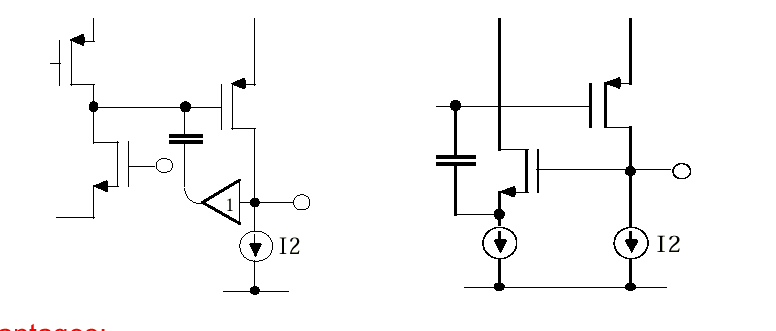 Μειονεκτήματα:
  Επιφάνεια
  Κατανάλωση ισχύος
  Στην πράξη δημιουργεί διπλό δρόμο ανατροφοδότησης και επομένως πιθανή αστάθεια.
Κατάργηση της ρίζας δεξιού ημιεπιπέδου (2 από 2)
Λύση: 2. Αντίσταση μηδενισμού ρίζας.
Η θέση της ρίζας απομακρύνεται με μία αντίσταση σε σειρά με τη CC
Οι πόλοι είναι κοντά στις αρχικές τους θέσεις
 Η ρίζα μετακινείται σύμφωνα με την RZ
Αν RZ=1/gm2 η ρίζα τείνει στο άπειρο
Αν RZ>1/gm2 η ρίζα τοποθετείται στο αριστερό ημιεπίπεδο
Τέλος Ενότητας
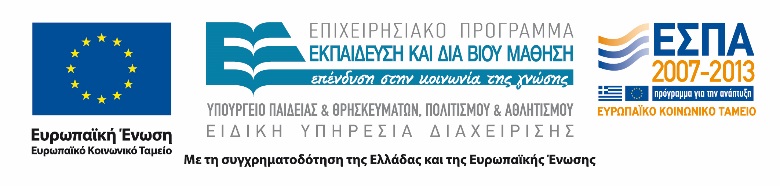 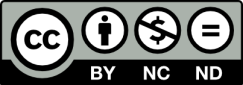 Χρηματοδότηση
Το παρόν εκπαιδευτικό υλικό έχει αναπτυχθεί στo πλαίσιo του εκπαιδευτικού έργου του διδάσκοντα.
Το έργο «Ανοικτά Ακαδημαϊκά Μαθήματα στο Πανεπιστήμιο Αθηνών» έχει χρηματοδοτήσει μόνο την αναδιαμόρφωση του εκπαιδευτικού υλικού. 
Το έργο υλοποιείται στο πλαίσιο του Επιχειρησιακού Προγράμματος «Εκπαίδευση και Δια Βίου Μάθηση» και συγχρηματοδοτείται από την Ευρωπαϊκή Ένωση (Ευρωπαϊκό Κοινωνικό Ταμείο) και από εθνικούς πόρους.
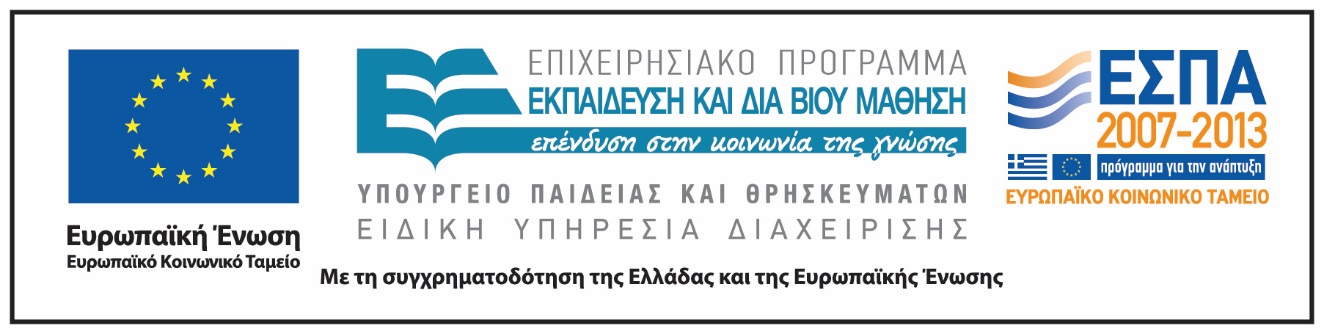 Σημειώματα
Σημείωμα Ιστορικού Εκδόσεων Έργου
Το παρόν έργο αποτελεί την έκδοση 1.0.
Σημείωμα Αναφοράς
Copyright Εθνικόν και Καποδιστριακόν Πανεπιστήμιον Αθηνών, Αραπογιάννη Αγγελική 2015. «Σχεδίαση Μεικτών VLSI Κυκλωμάτων.  Ευστάθεια  και Αντιστάθμιση Συχνότητας.». Έκδοση: 1.0. Αθήνα 2015. Διαθέσιμο από τη δικτυακή διεύθυνση: http://opencourses.uoa.gr/courses/DI101/.
Σημείωμα Αδειοδότησης
Το παρόν υλικό διατίθεται με τους όρους της άδειας χρήσης Creative Commons Αναφορά, Μη Εμπορική Χρήση Παρόμοια Διανομή 4.0 [1] ή μεταγενέστερη, Διεθνής Έκδοση.   Εξαιρούνται τα αυτοτελή έργα τρίτων π.χ. φωτογραφίες, διαγράμματα κ.λ.π.,  τα οποία εμπεριέχονται σε αυτό και τα οποία αναφέρονται μαζί με τους όρους χρήσης τους στο «Σημείωμα Χρήσης Έργων Τρίτων».
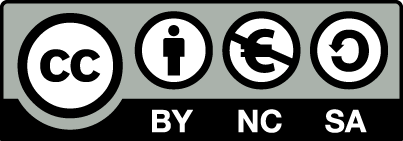 [1] http://creativecommons.org/licenses/by-nc-sa/4.0/ 

Ως Μη Εμπορική ορίζεται η χρήση:
που δεν περιλαμβάνει άμεσο ή έμμεσο οικονομικό όφελος από την χρήση του έργου, για το διανομέα του έργου και αδειοδόχο
που δεν περιλαμβάνει οικονομική συναλλαγή ως προϋπόθεση για τη χρήση ή πρόσβαση στο έργο
που δεν προσπορίζει στο διανομέα του έργου και αδειοδόχο έμμεσο οικονομικό όφελος (π.χ. διαφημίσεις) από την προβολή του έργου σε διαδικτυακό τόπο

Ο δικαιούχος μπορεί να παρέχει στον αδειοδόχο ξεχωριστή άδεια να χρησιμοποιεί το έργο για εμπορική χρήση, εφόσον αυτό του ζητηθεί.
Διατήρηση Σημειωμάτων
Οποιαδήποτε αναπαραγωγή ή διασκευή του υλικού θα πρέπει να συμπεριλαμβάνει:
το Σημείωμα Αναφοράς
το Σημείωμα Αδειοδότησης
τη δήλωση Διατήρησης Σημειωμάτων
το Σημείωμα Χρήσης Έργων Τρίτων (εφόσον υπάρχει)
μαζί με τους συνοδευόμενους υπερσυνδέσμους.
Σημείωμα Χρήσης Έργων Τρίτων
Το Έργο αυτό κάνει χρήση των ακόλουθων έργων:
Οι εικόνες που χρησιμοποιούνται καθώς και το κείμενο των διαφανειών 4-11 είναι από το βιβλίο:
Behzad Razavi. 2000. Design of Analog CMOS Integrated Circuits (1 ed.). McGraw-Hill, Inc., New York, NY, USA ©2000.